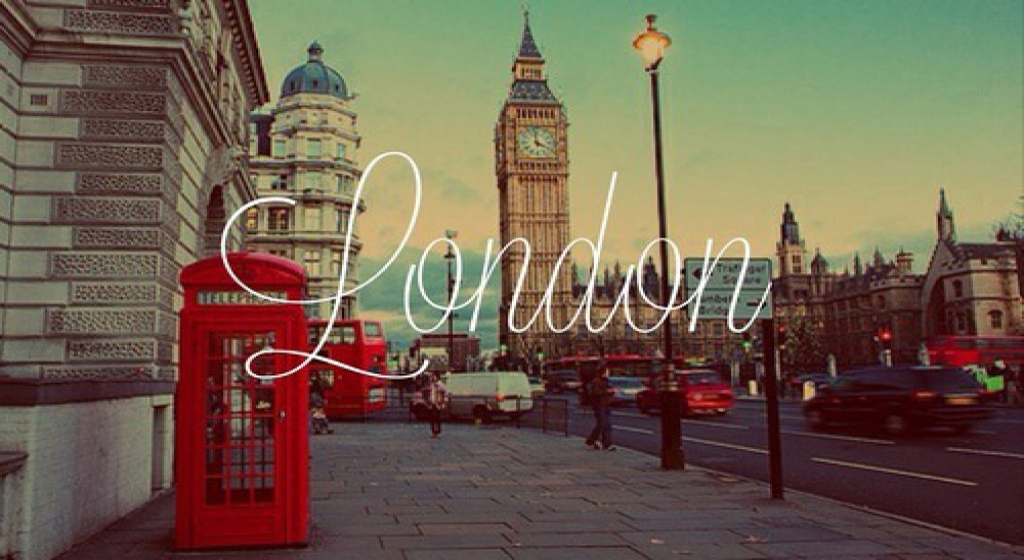 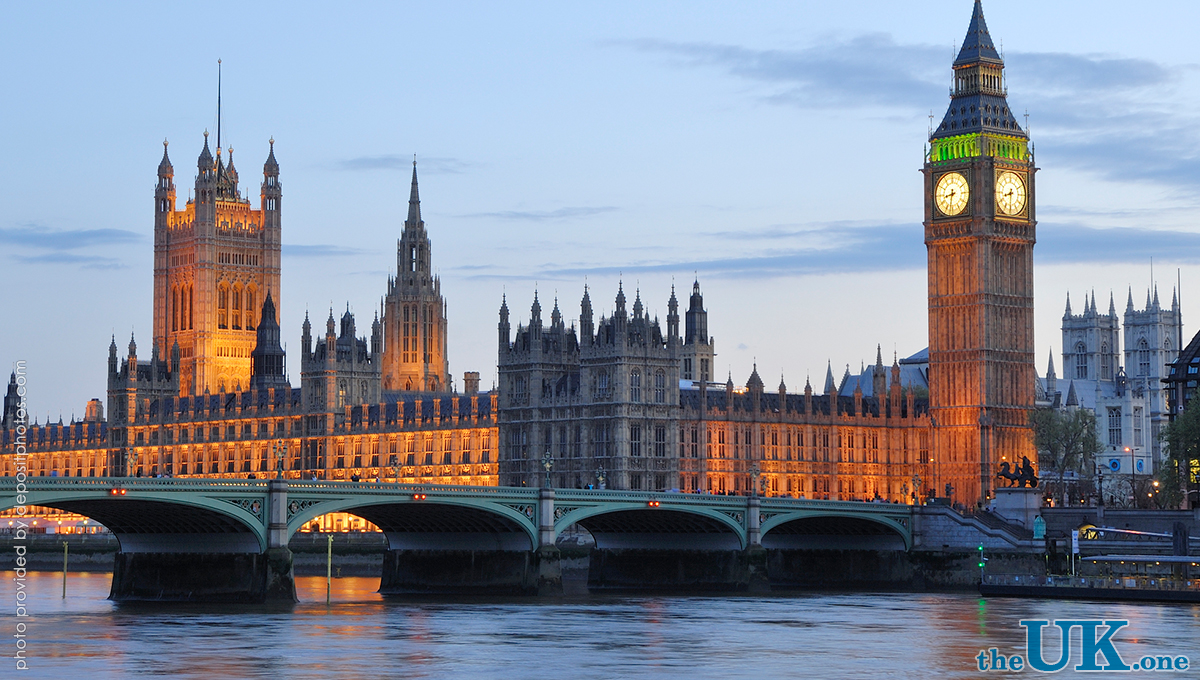 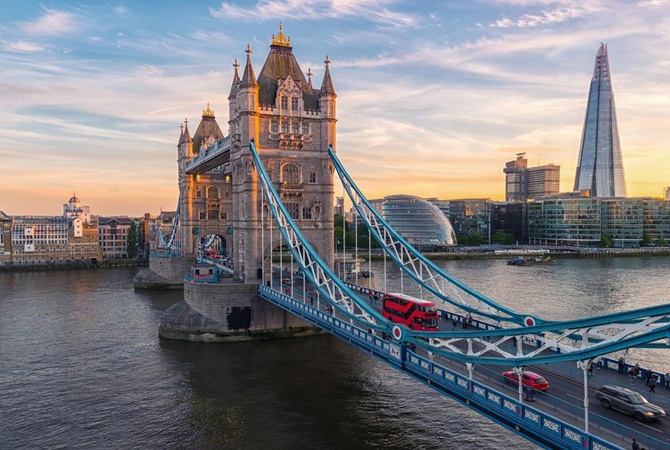 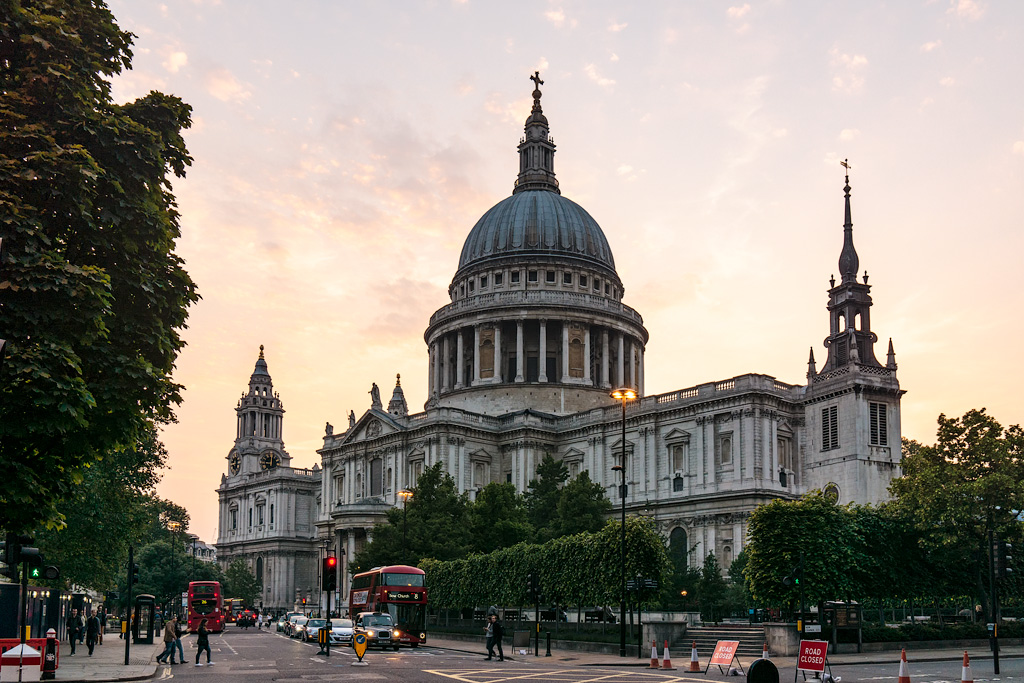 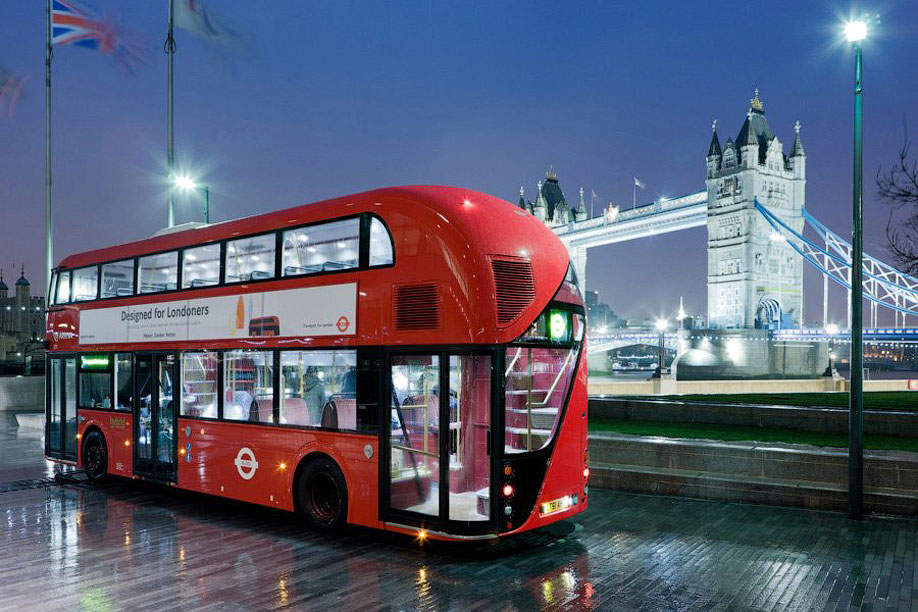 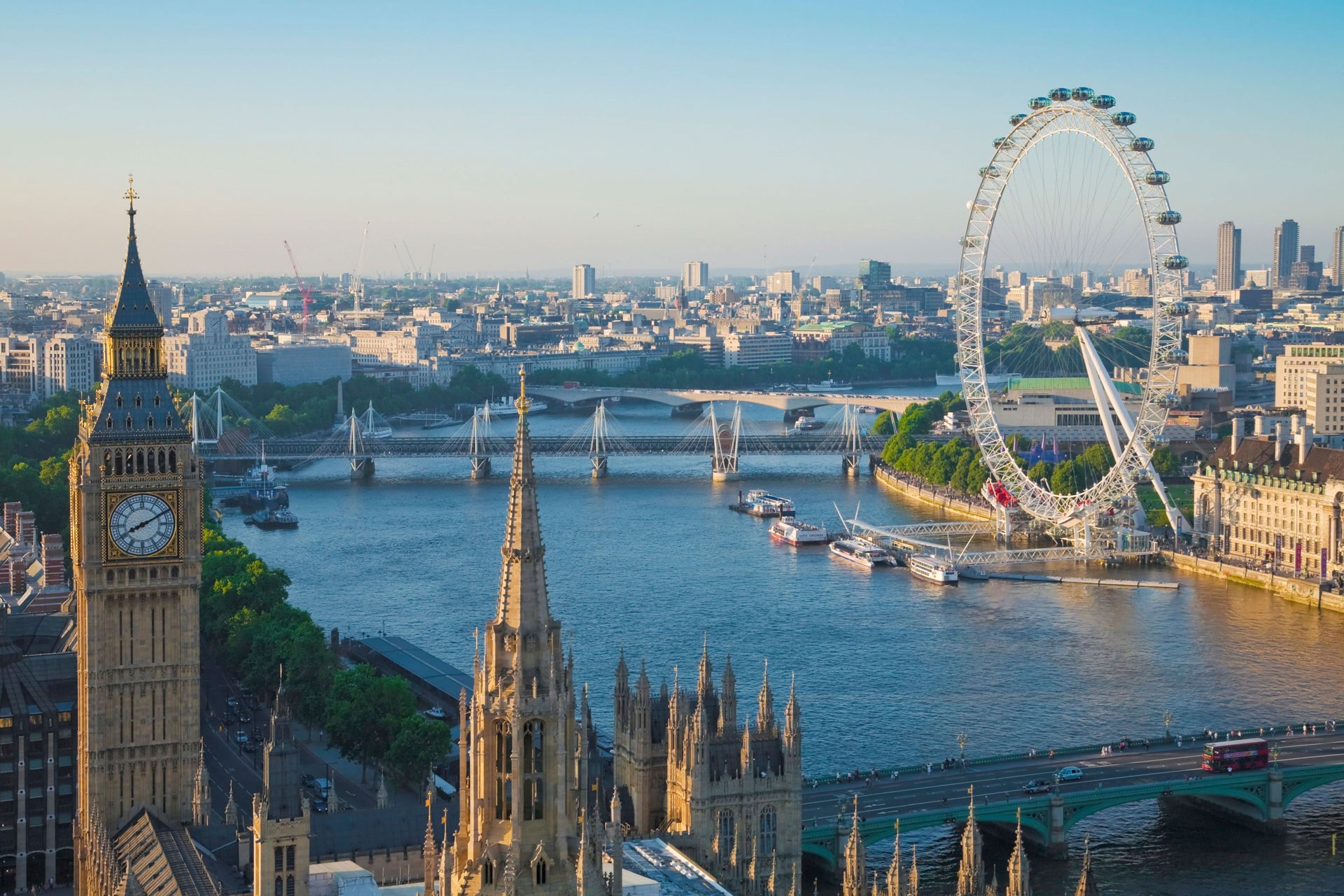 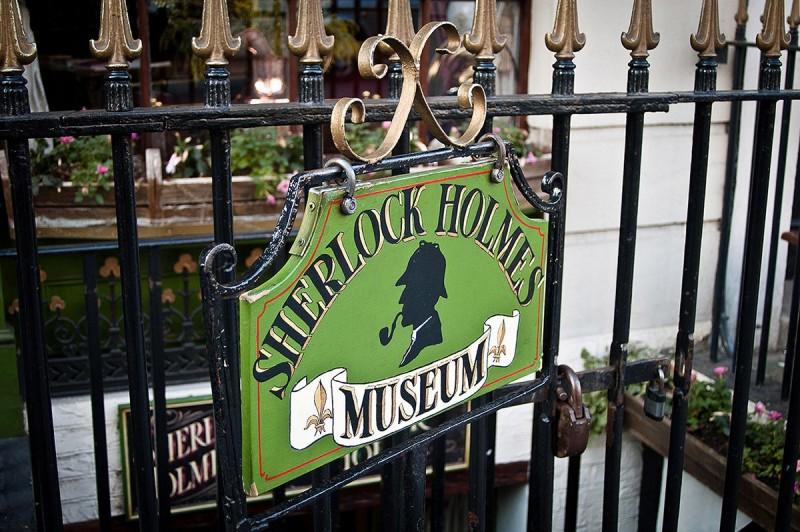 221 A, Baker Street
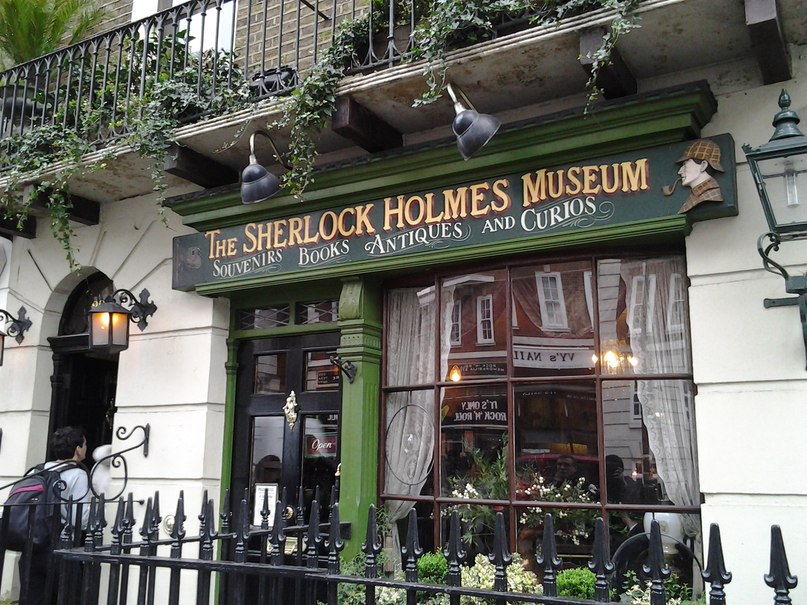 221 A, Baker Street
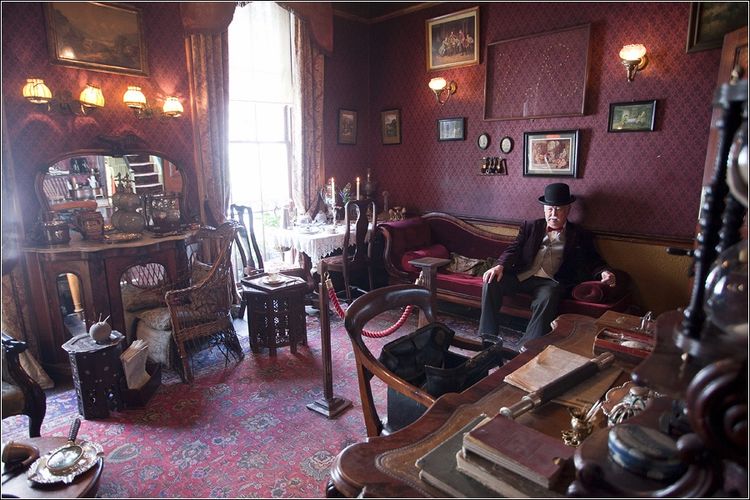 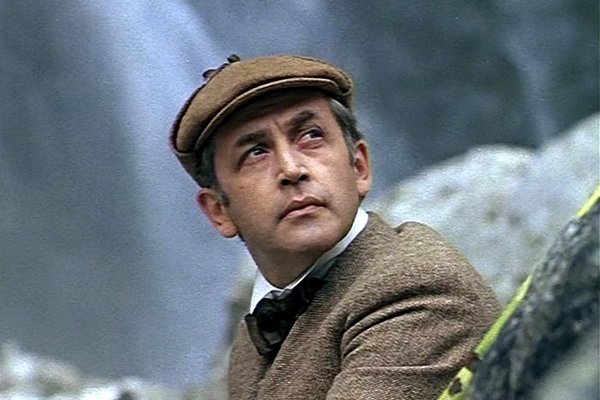 Vasily Livanov as Sherlock Holmes
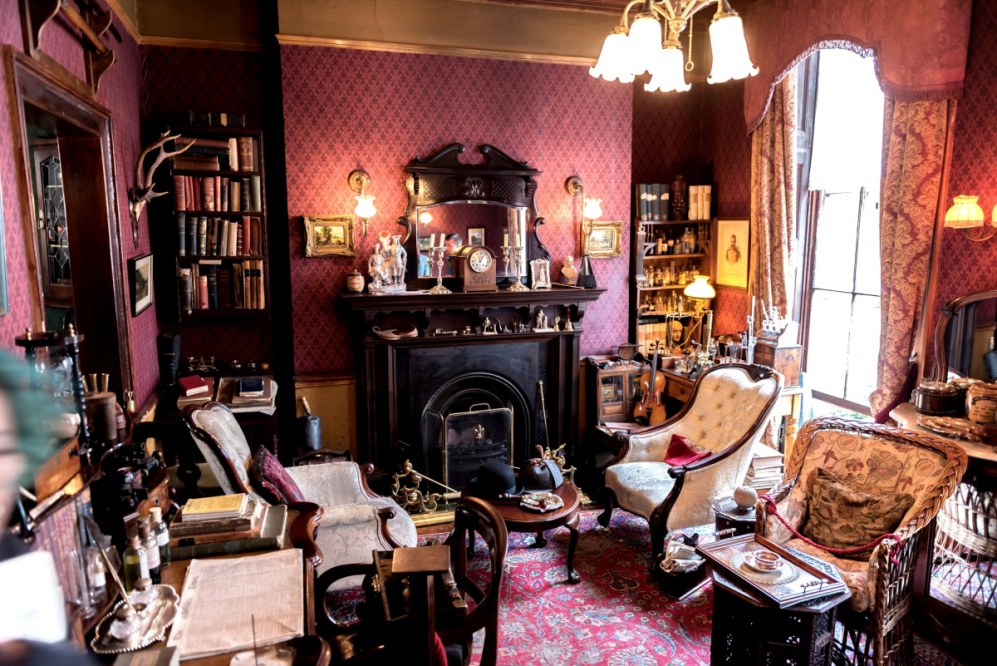 The National Gallery
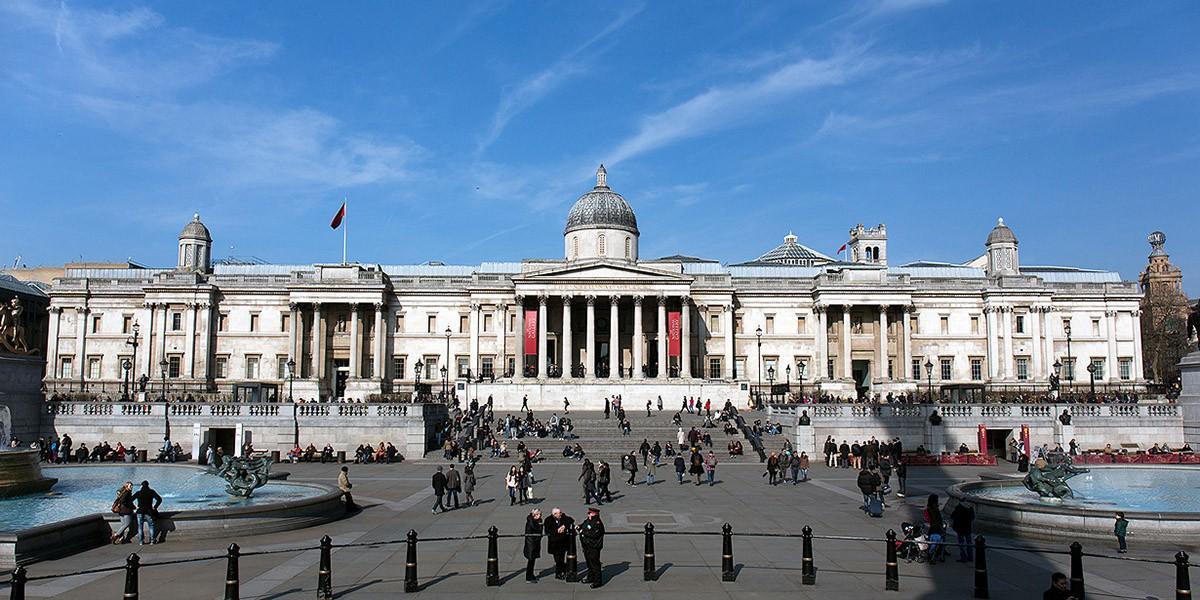 The National Gallery
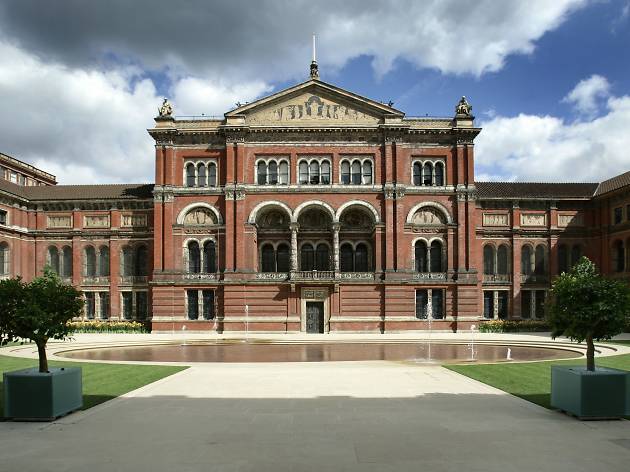 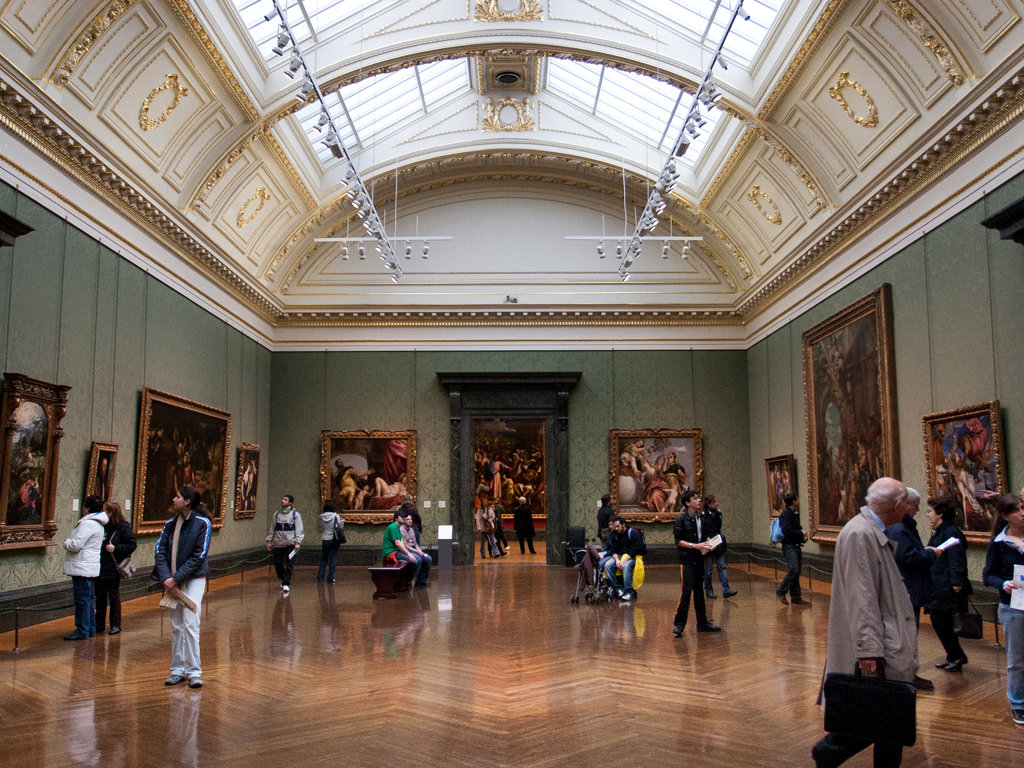 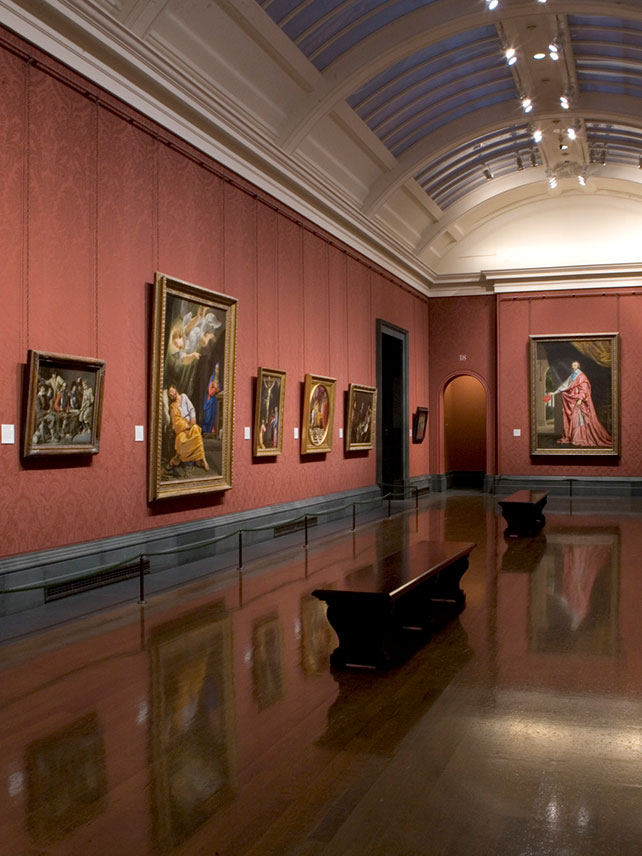 V@A Museum’s restaurant
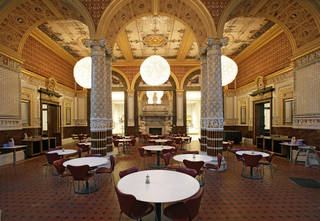 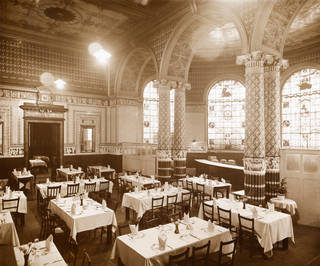 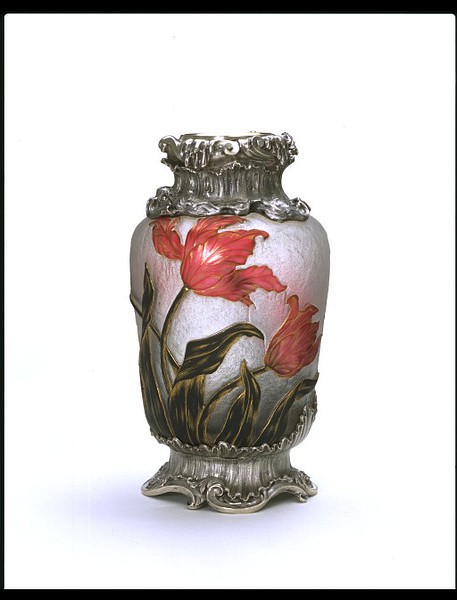 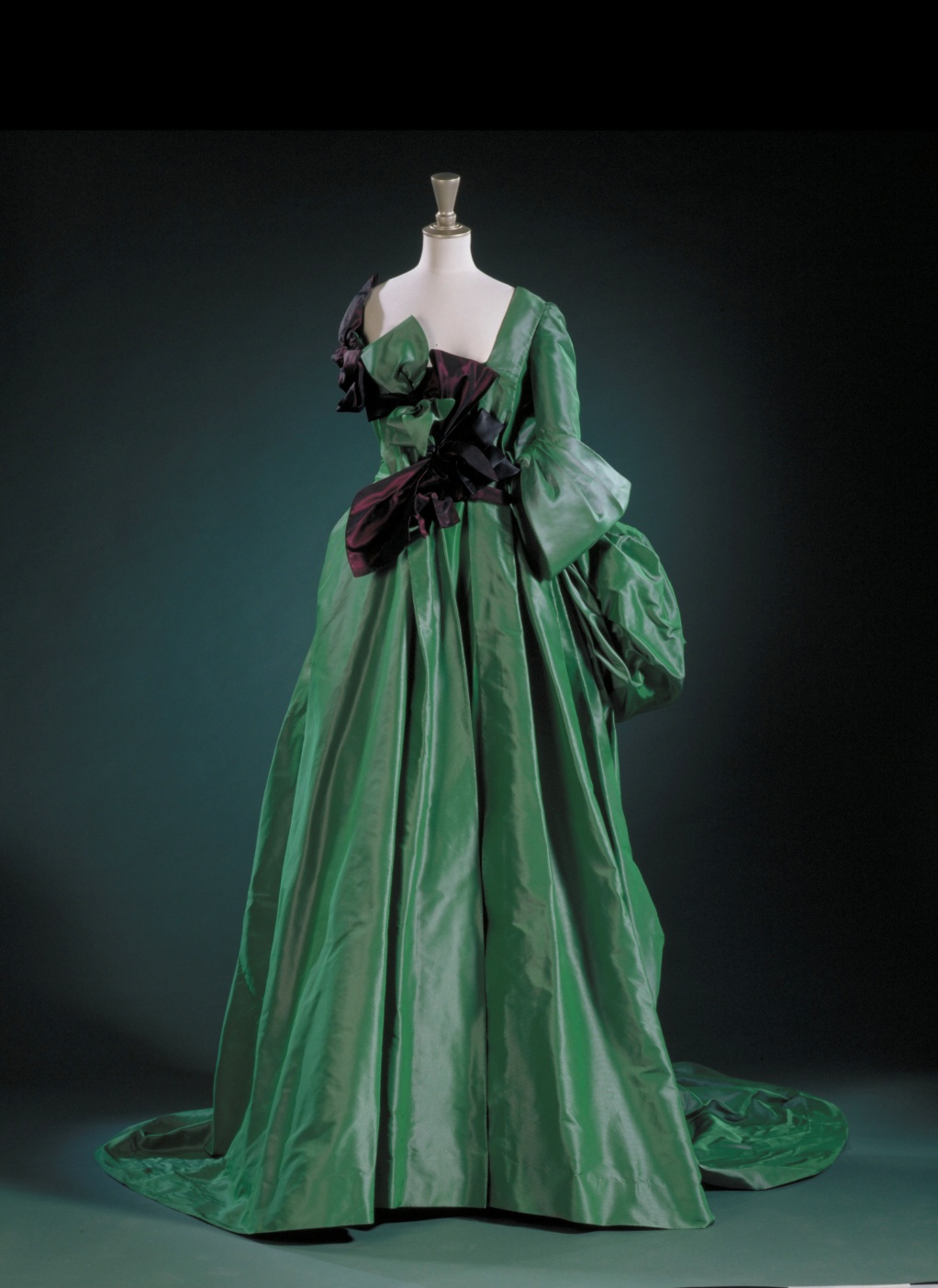 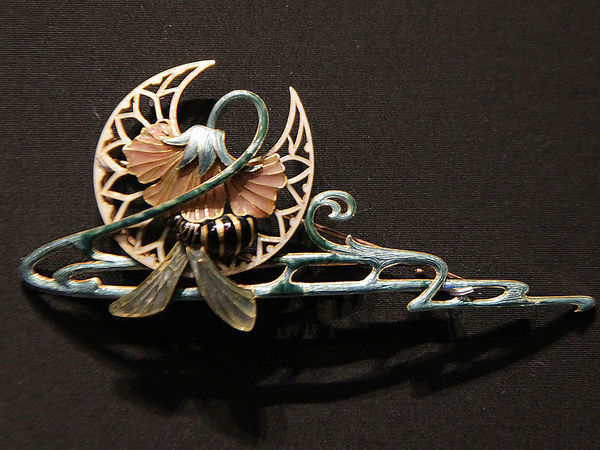 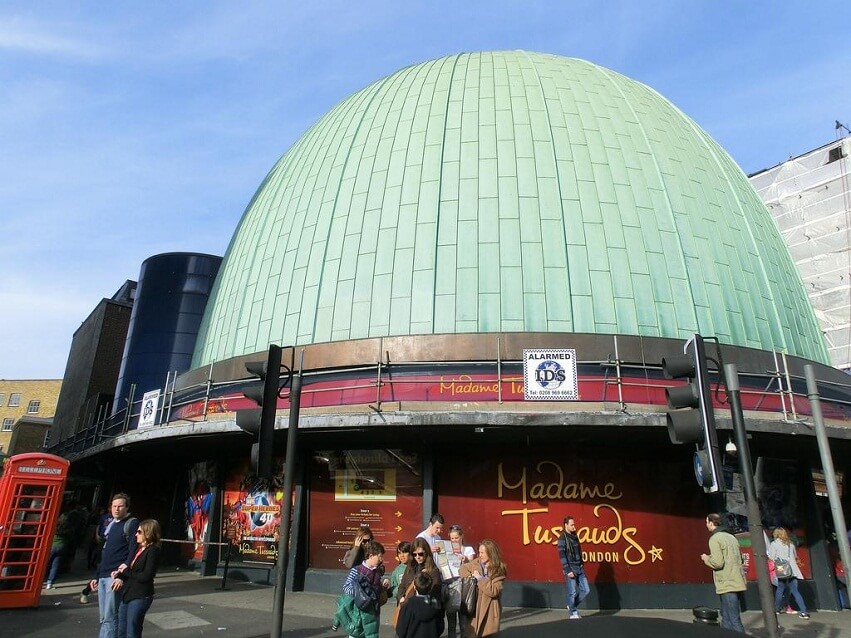 Около 300 музеев.
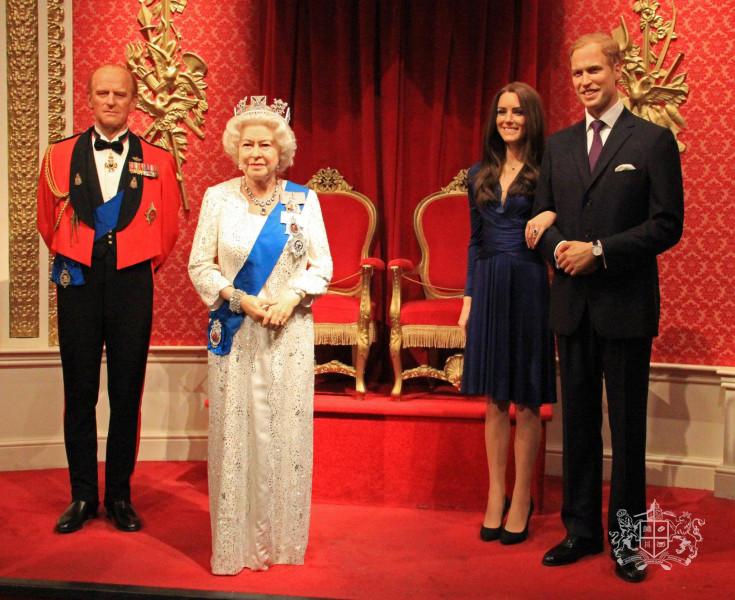 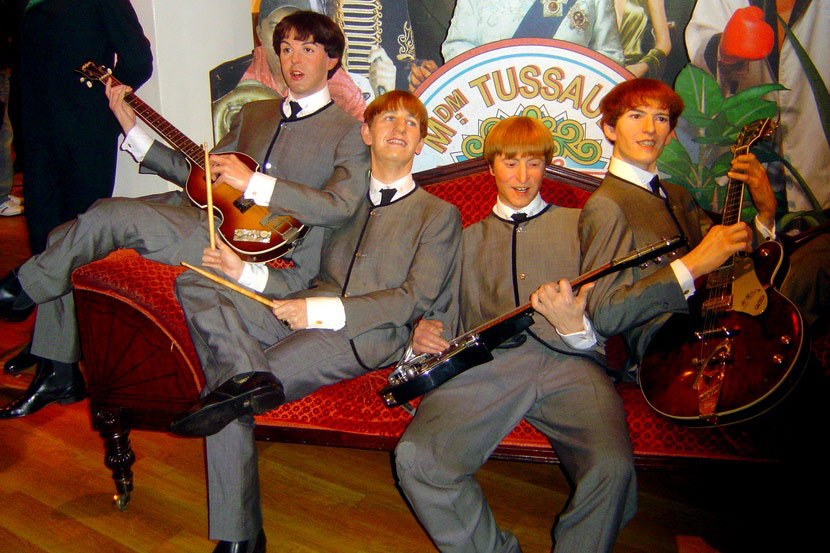 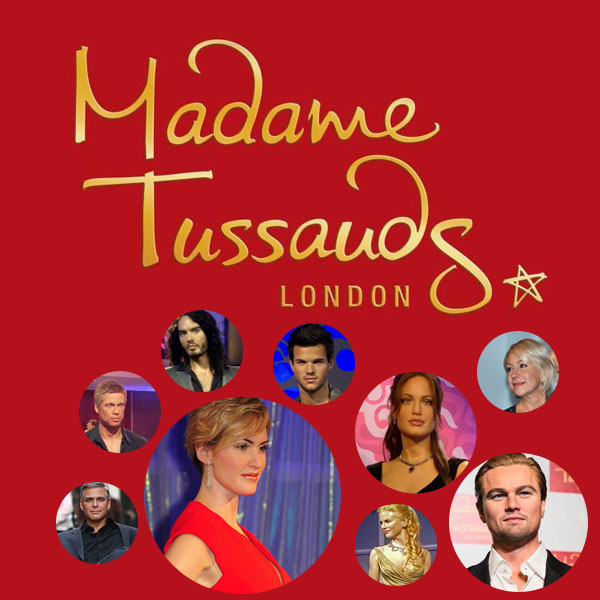 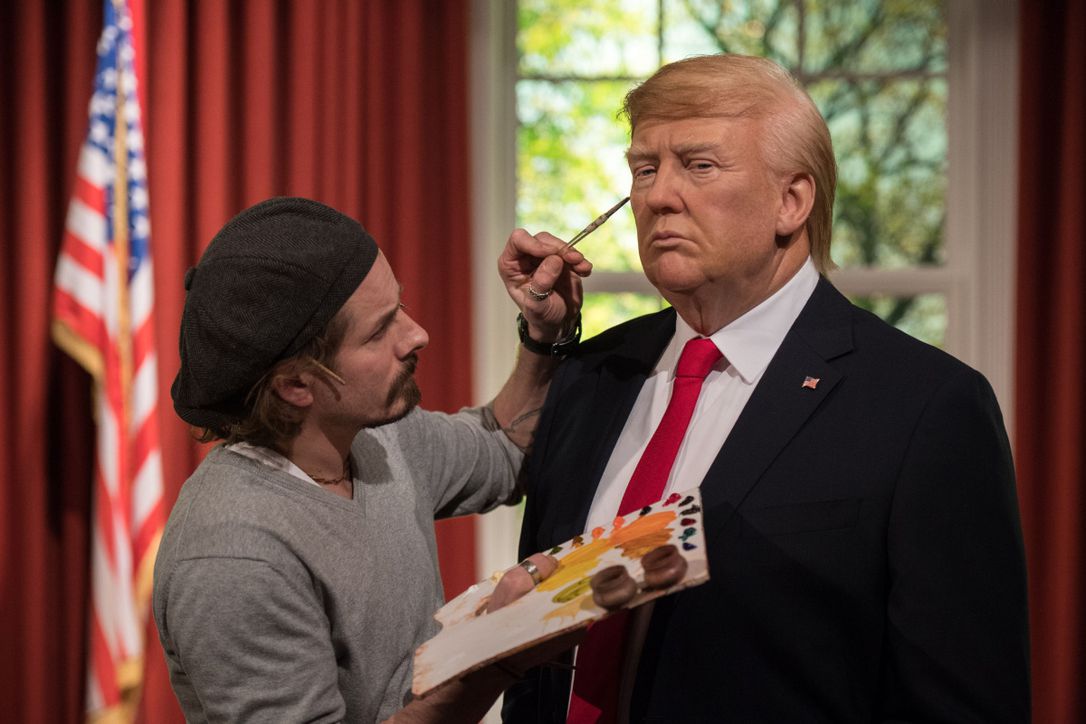 19 филиалов в мире
The British Museum
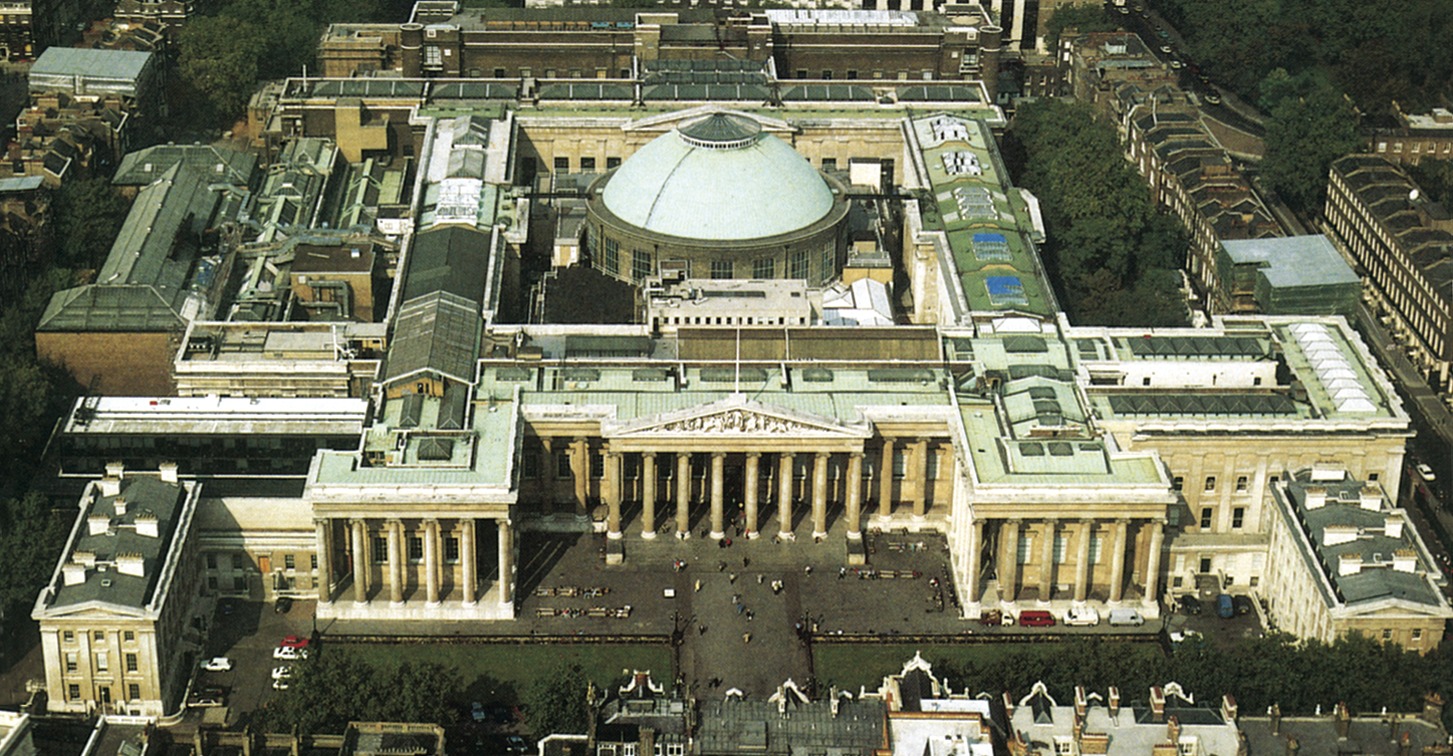 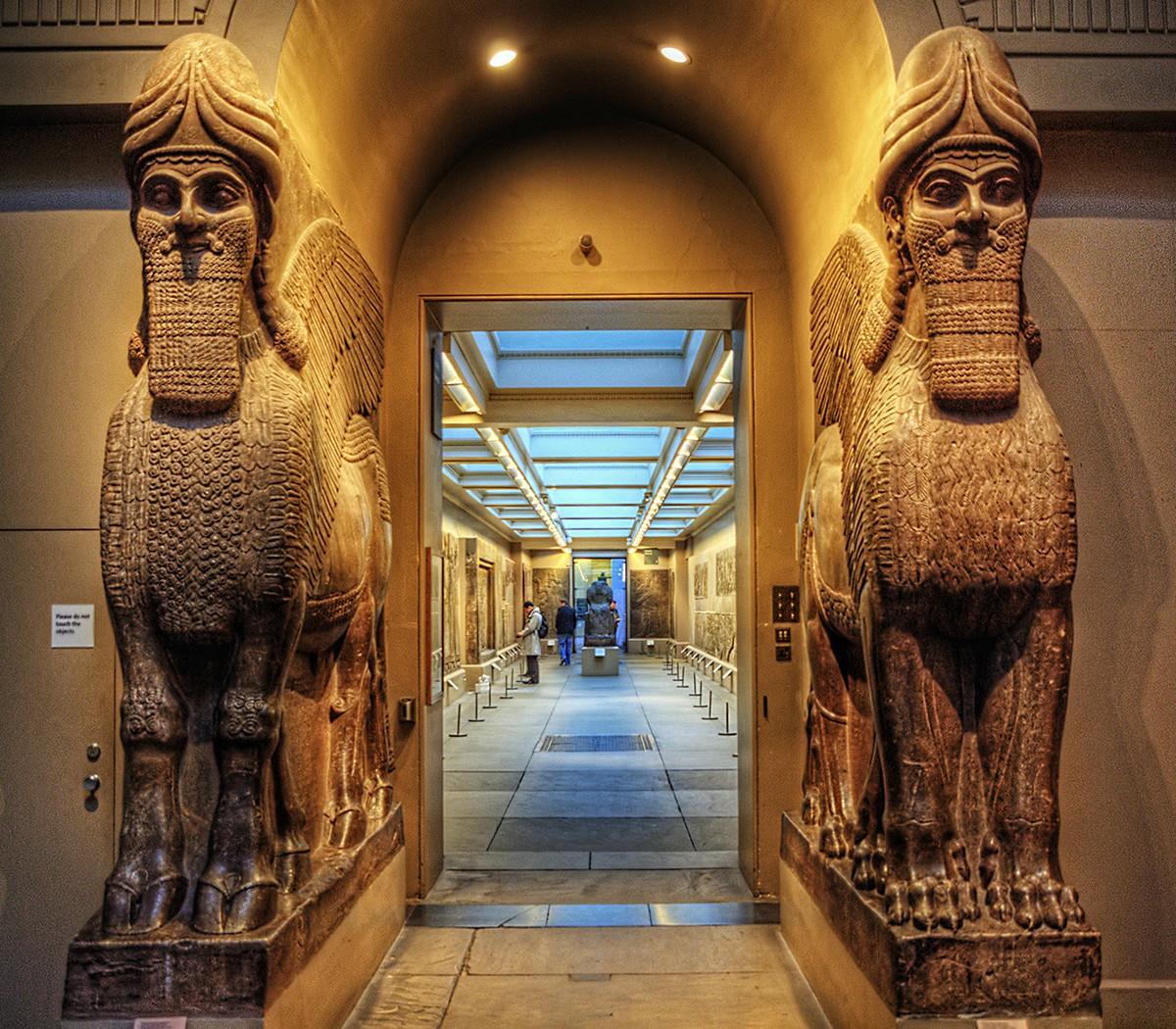 One of the richest museums of the world has collections of eight million works.
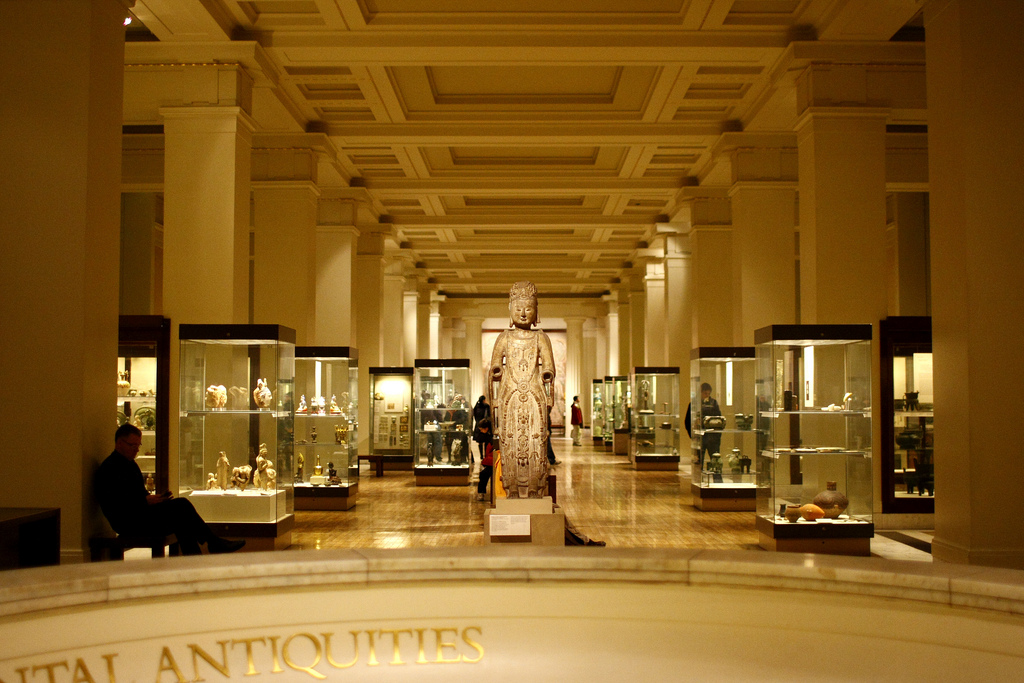 National History museum
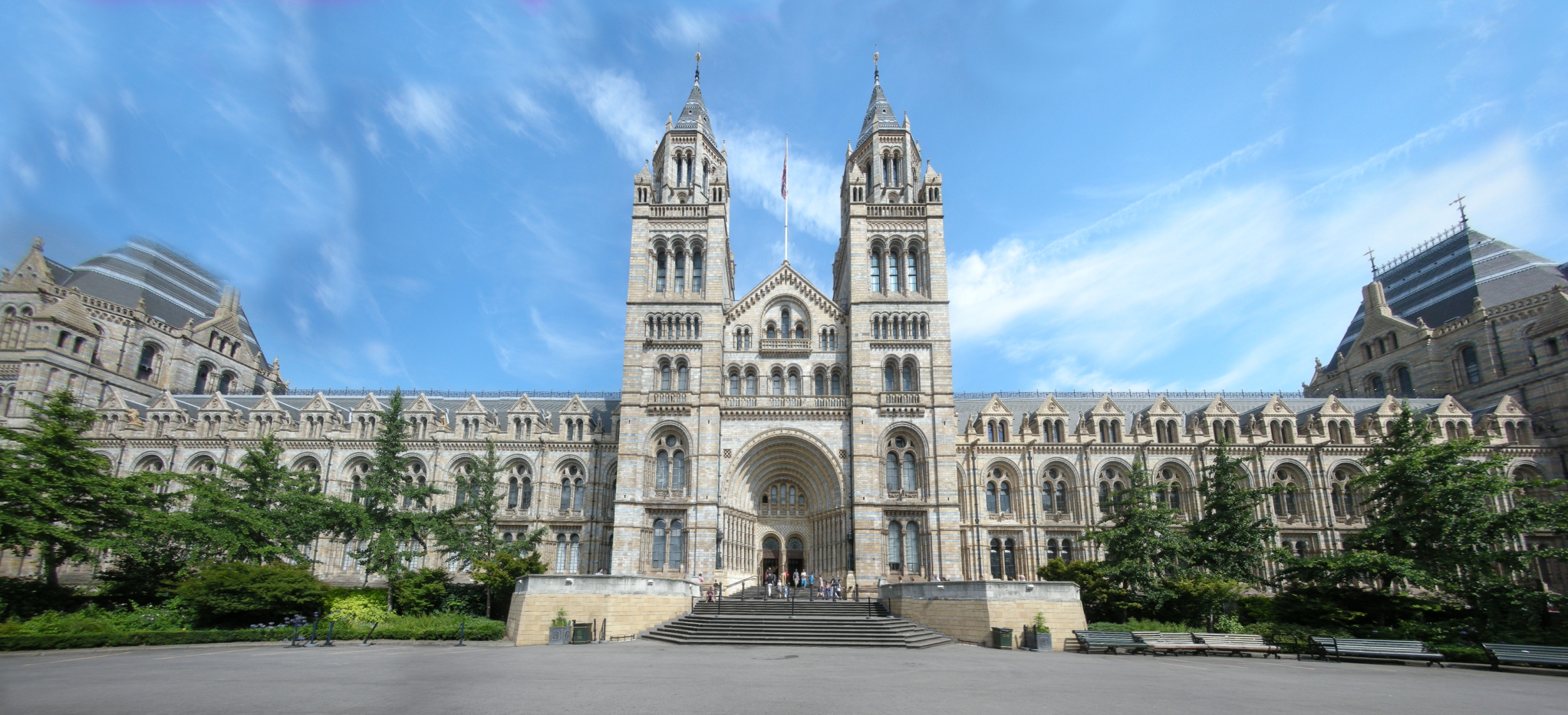 National History museum
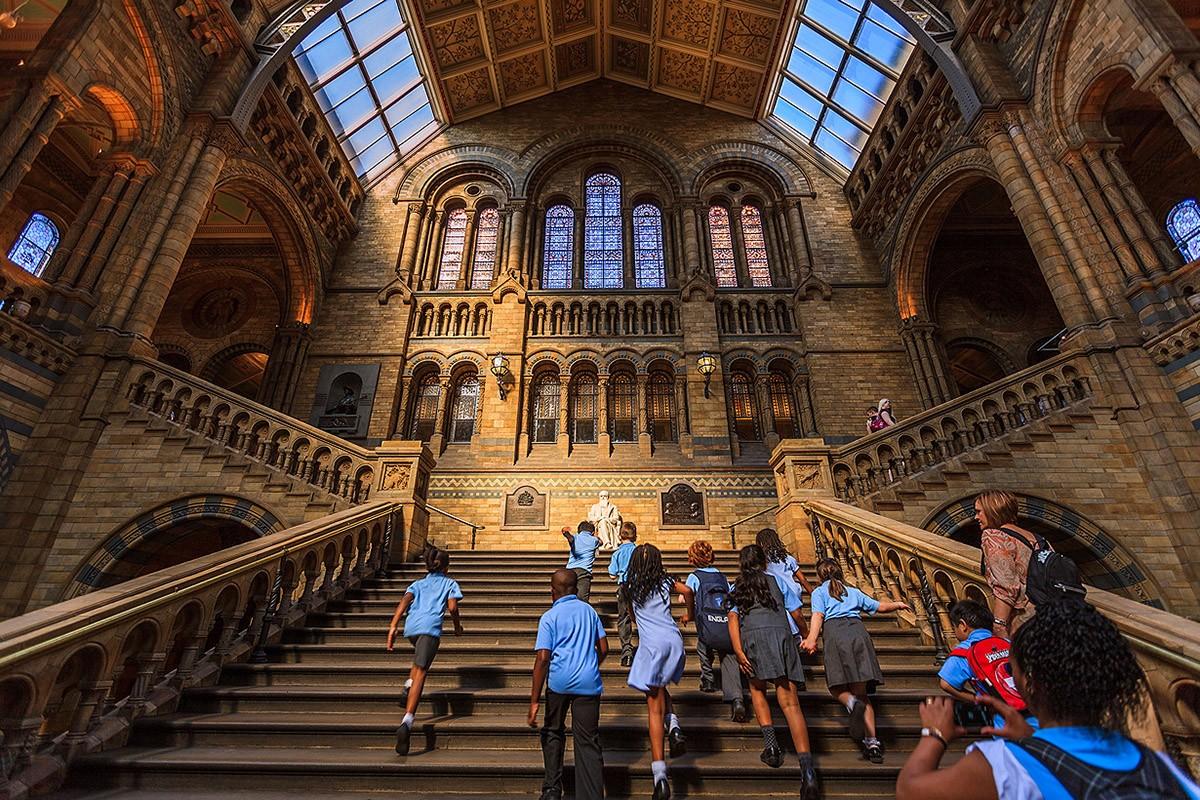 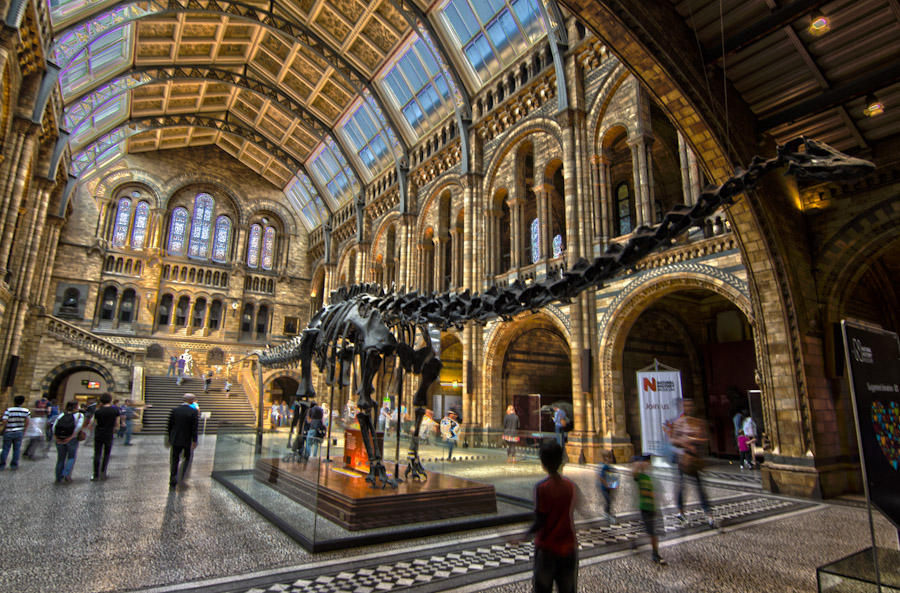 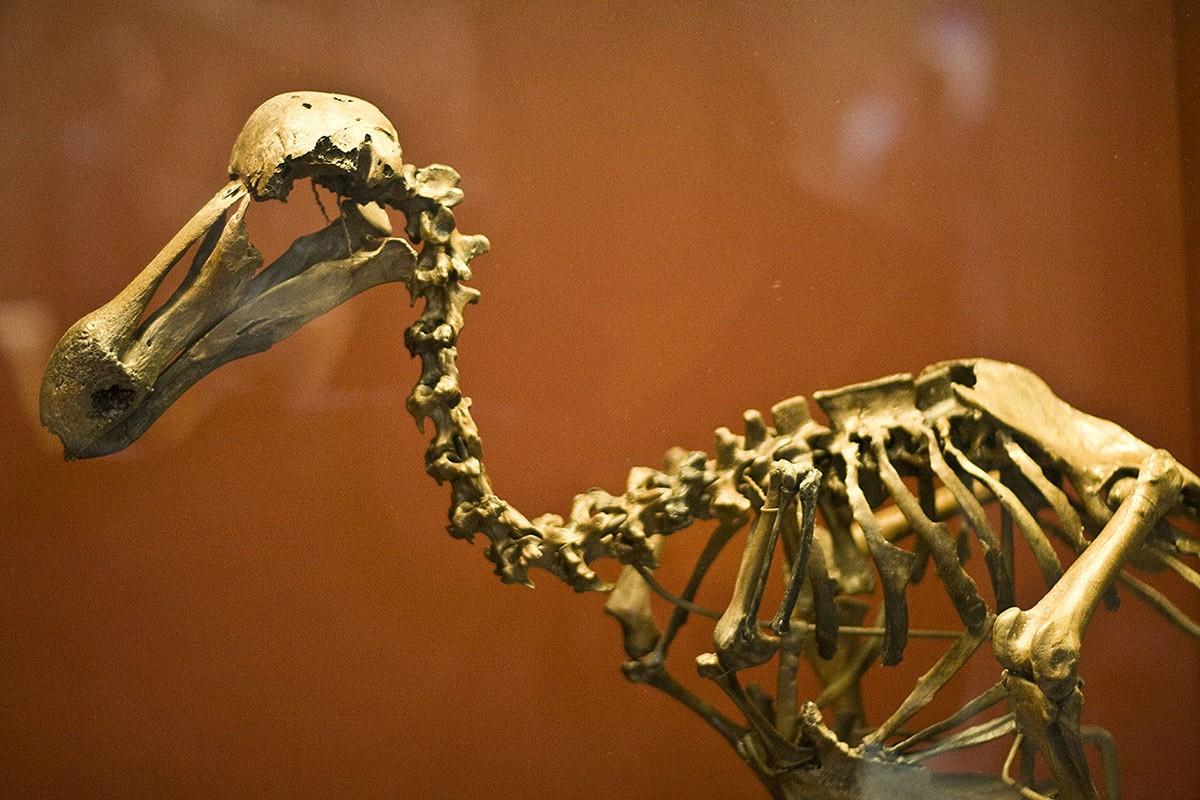 The museum is particularly famous for its exhibition of dinosaur skeletons.